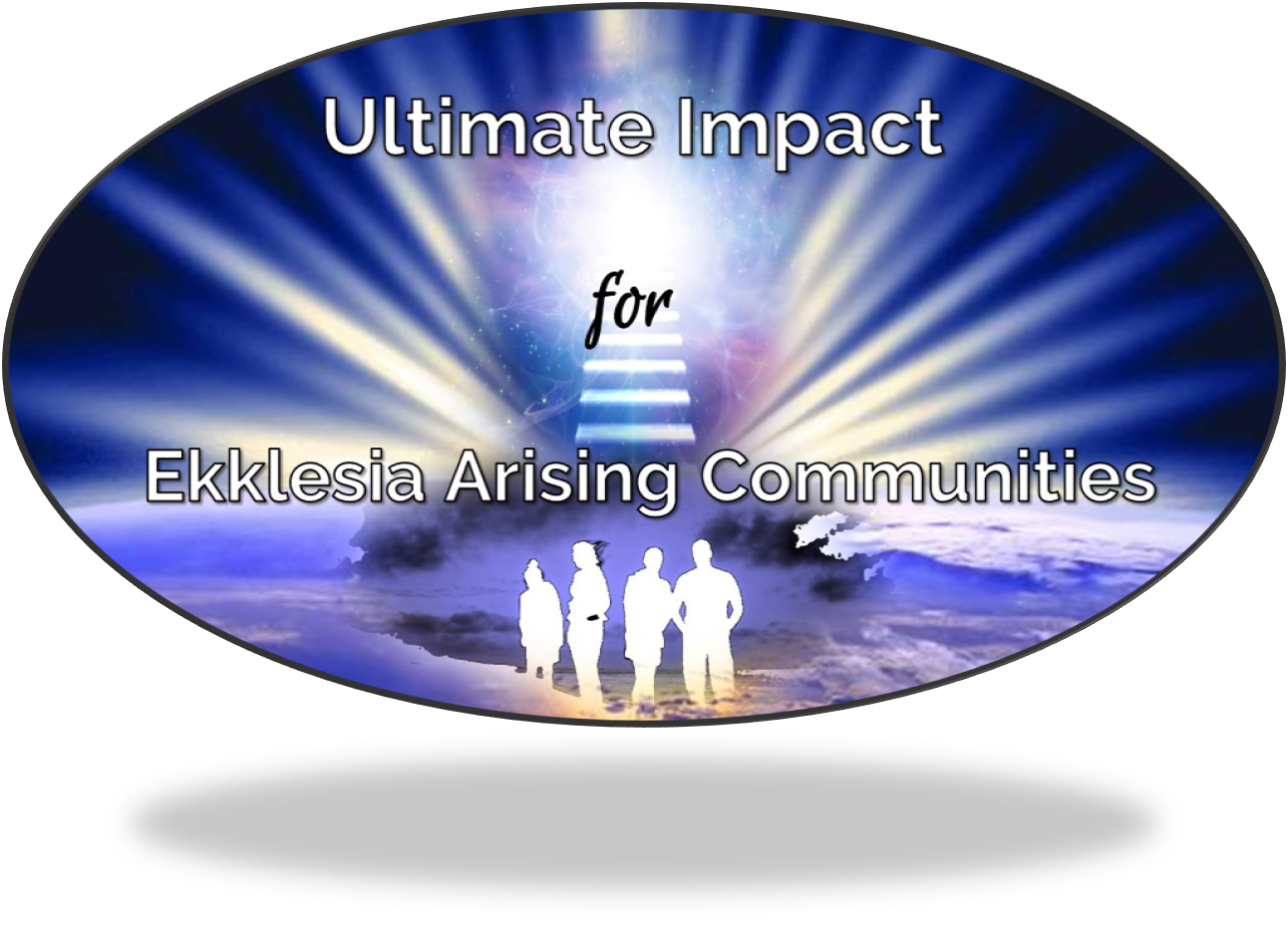 How Big Are You? Quiz
Series 3, Week 3, Session 2
[Speaker Notes: To change the image behind the Mock up.
Select the layer - > Right Click -> Send to Back -> Delete the image -> Drag & Drop your Own Picture -> Send to Back (again)]
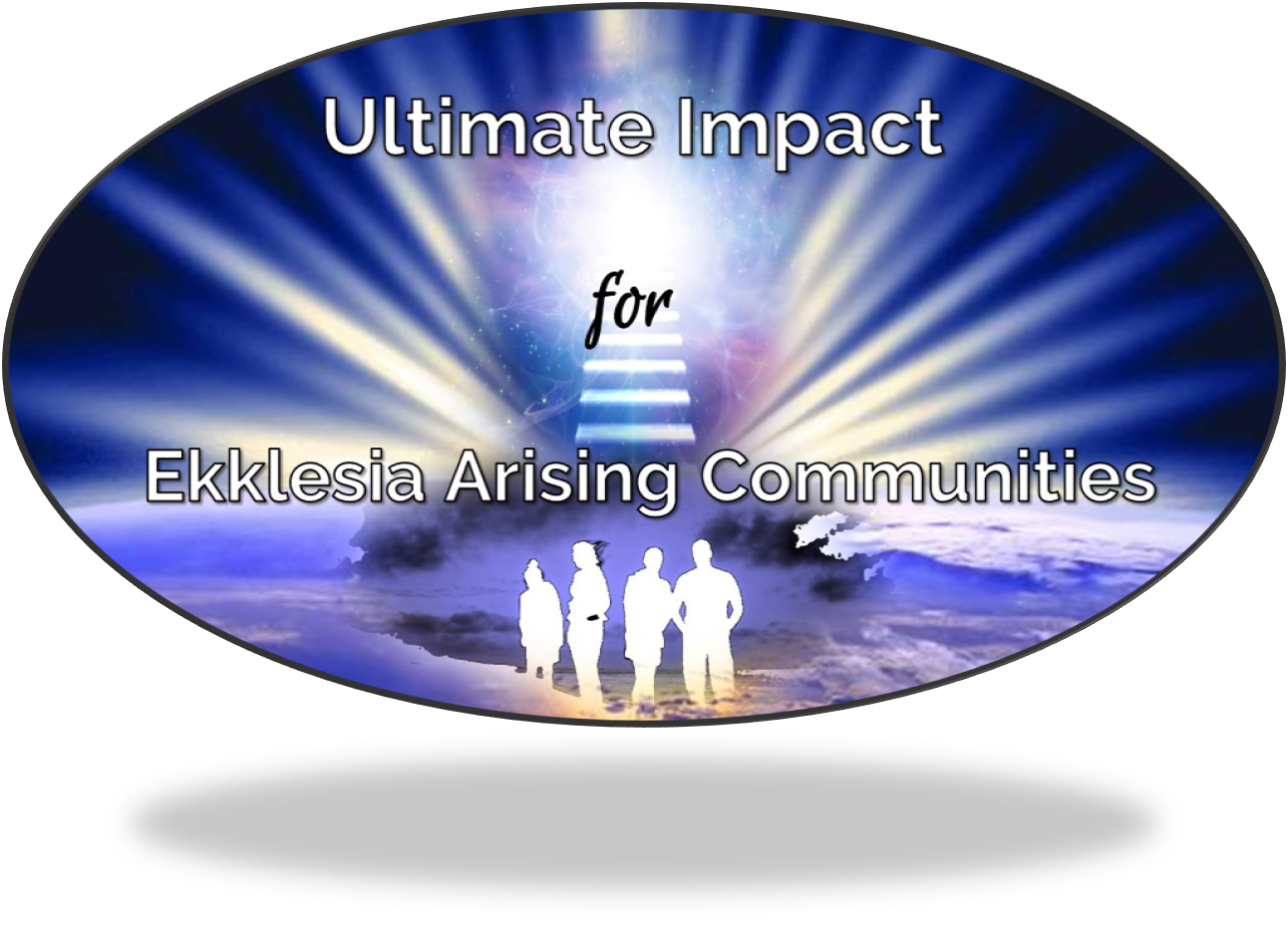 How Big Are You?
Series 3, Week 3, Session 2
[Speaker Notes: To change the image behind the Mock up.
Select the layer - > Right Click -> Send to Back -> Delete the image -> Drag & Drop your Own Picture -> Send to Back (again)]
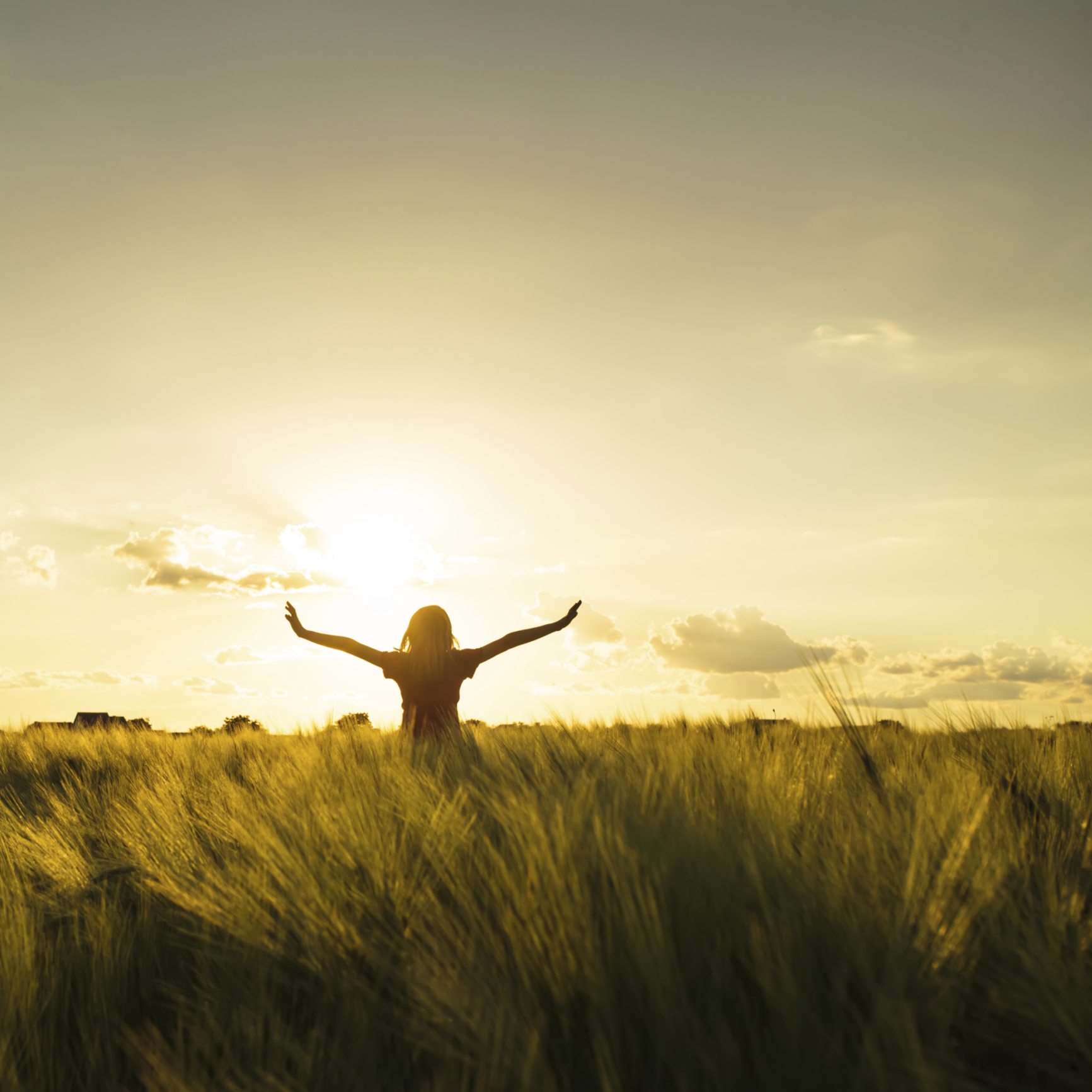 We Are Made in His Image
More than just “similarities”
Sons and daughters
“So God created man in His own image; in the image of God He created him; male and female He created them. (Gen 1:27 NKJV)
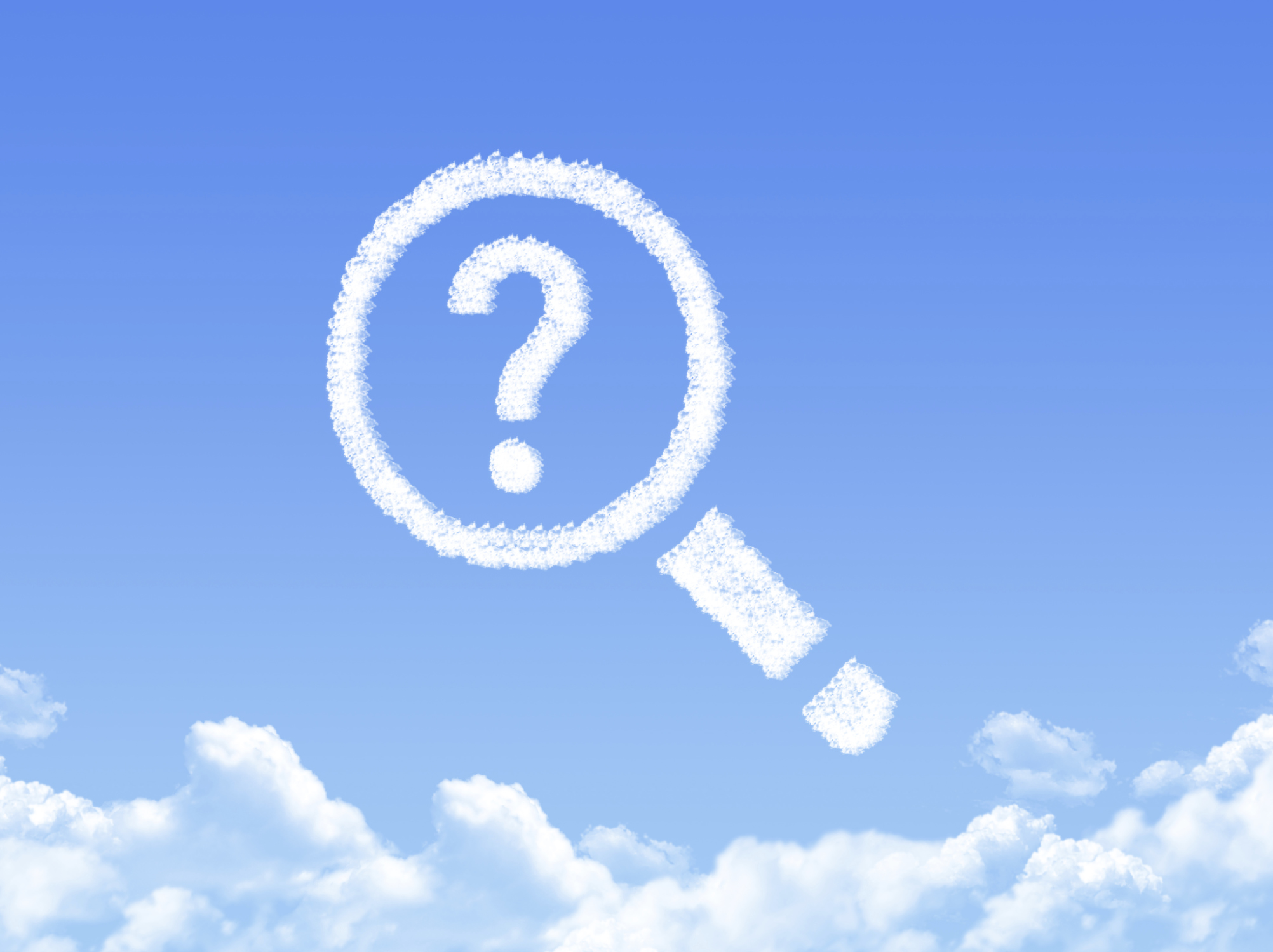 “A Little Lower”
“Yet you made them only a little lower than Godand crowned them with glory and honor.” Psalm 8:5 (NLT)
“And causest him to lack a little of Godhead, And with honour and majesty compassest him.” Psalm 8:5 (YLT)
God is Light
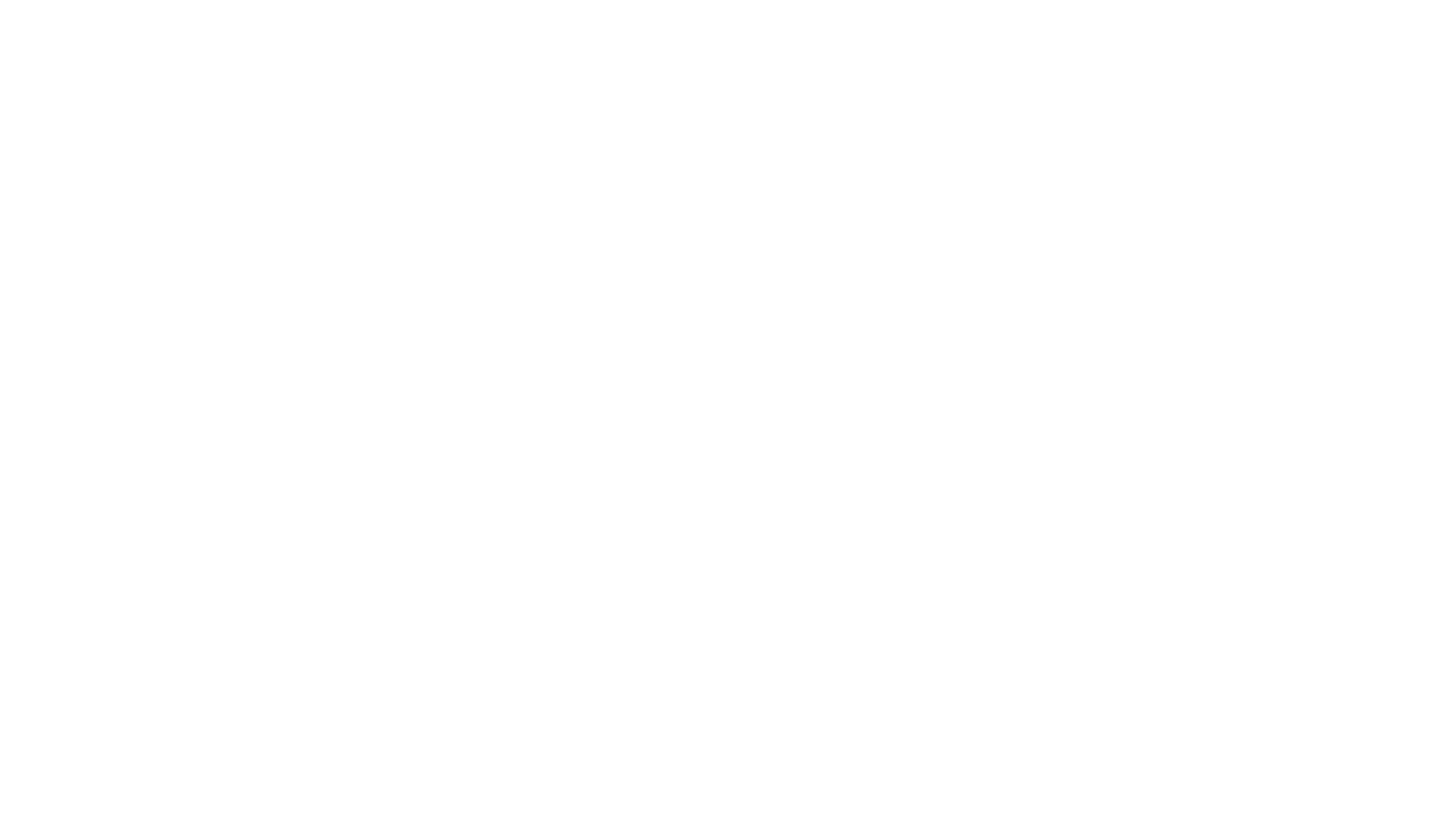 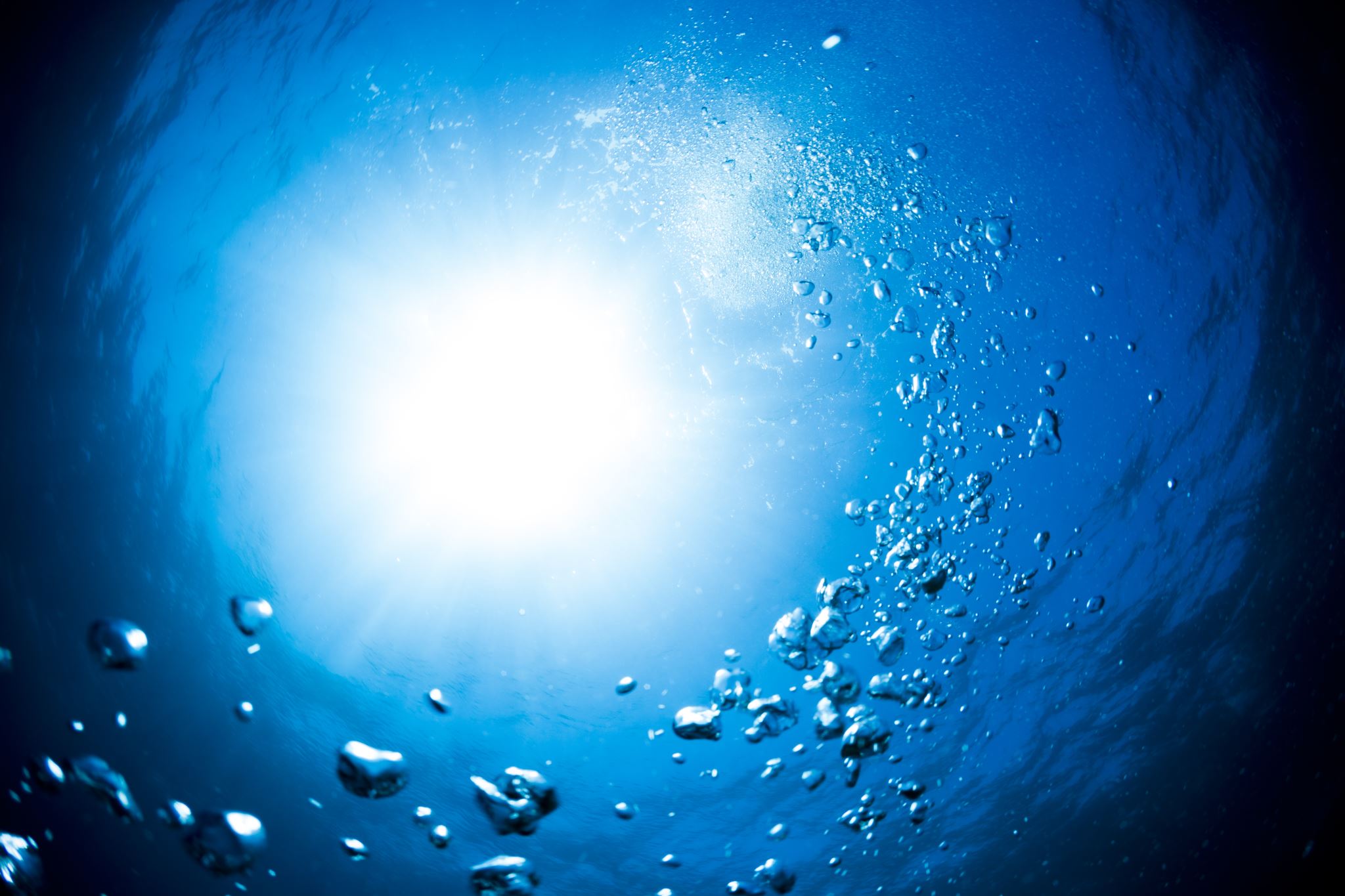 “This is the message which we have heard from Him…that God is light and in Him is no darkness at all.” (1Jo 1:5 NKJV)
“Then Jesus spoke to them again, saying, "I am the light of the world. He who follows Me shall not walk in darkness, but have the light of life." (Jhn 8:12 NKJV)
 “You are the light of the world. A city that is set on a hill cannot be hidden. (Mat 5:14 NKJV)
God is Spirit
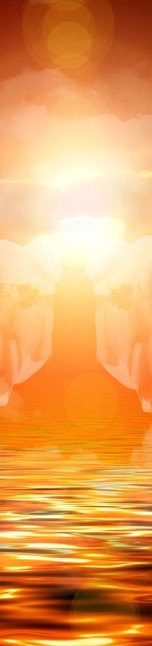 "God is Spirit, and those who worship Him must worship in spirit and truth." (Jhn 4:24 NKJV)
“But there is a spirit in man, And the breath of the Almighty gives him understanding.” (Job 32:8 NKJV)
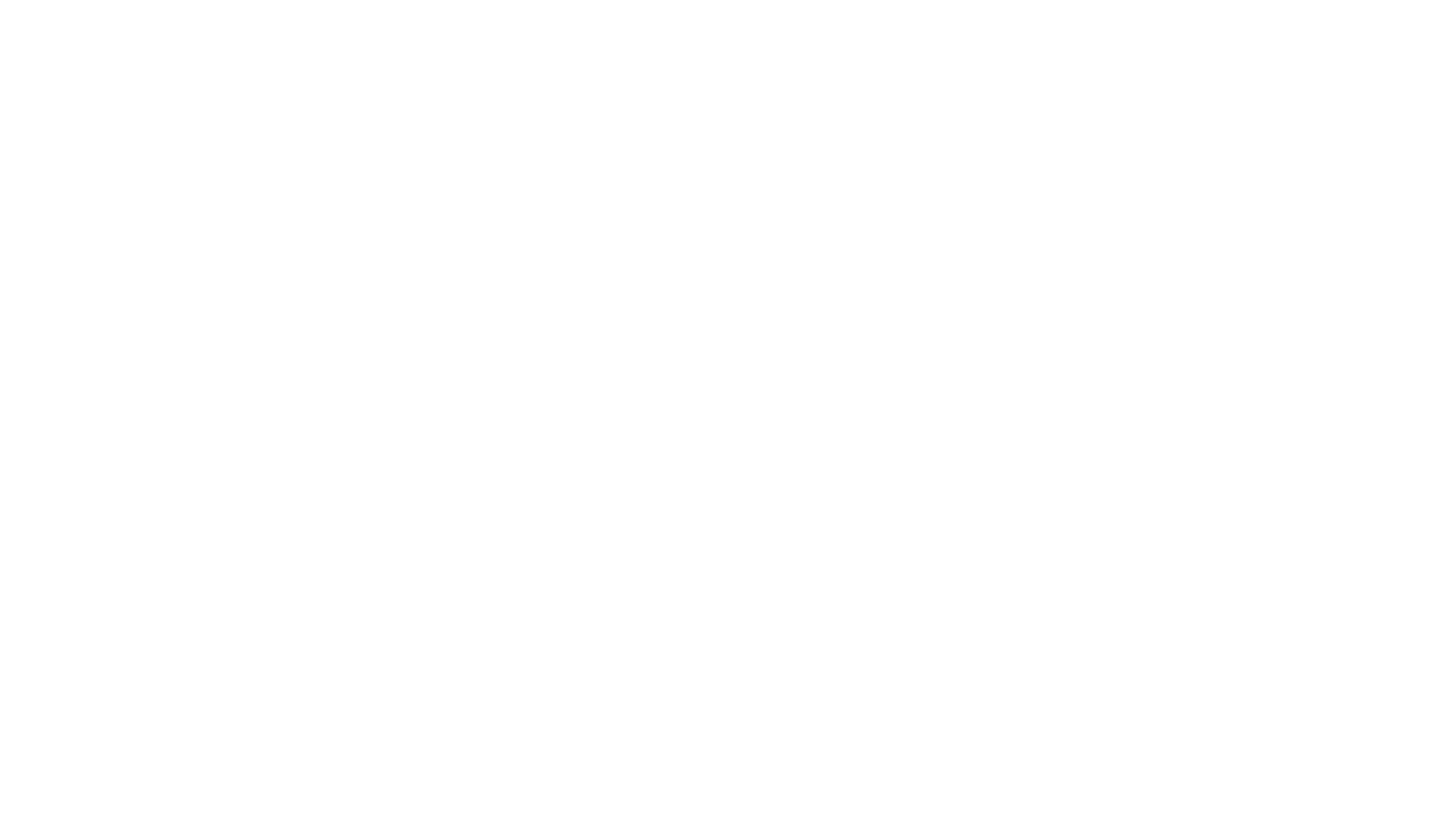 God is Love
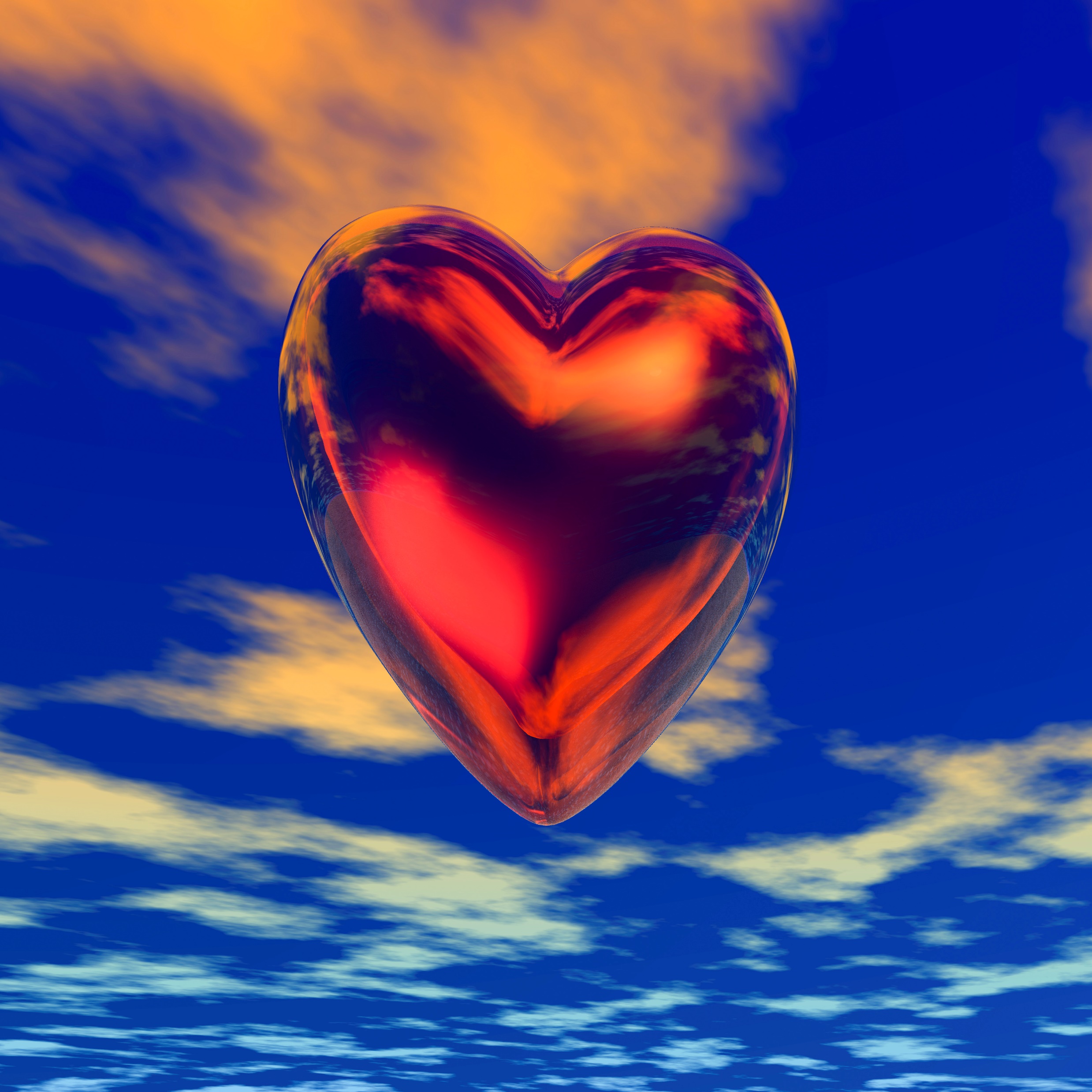 “And we have known and believed the love that God has for us. God is love, and he who abides in love abides in God, and God in him.” (1Jo 4:16 NKJV)
There is no specific reference that man is love
IS THIS THE MISSING PIECE?
Is earth where we learn to love?
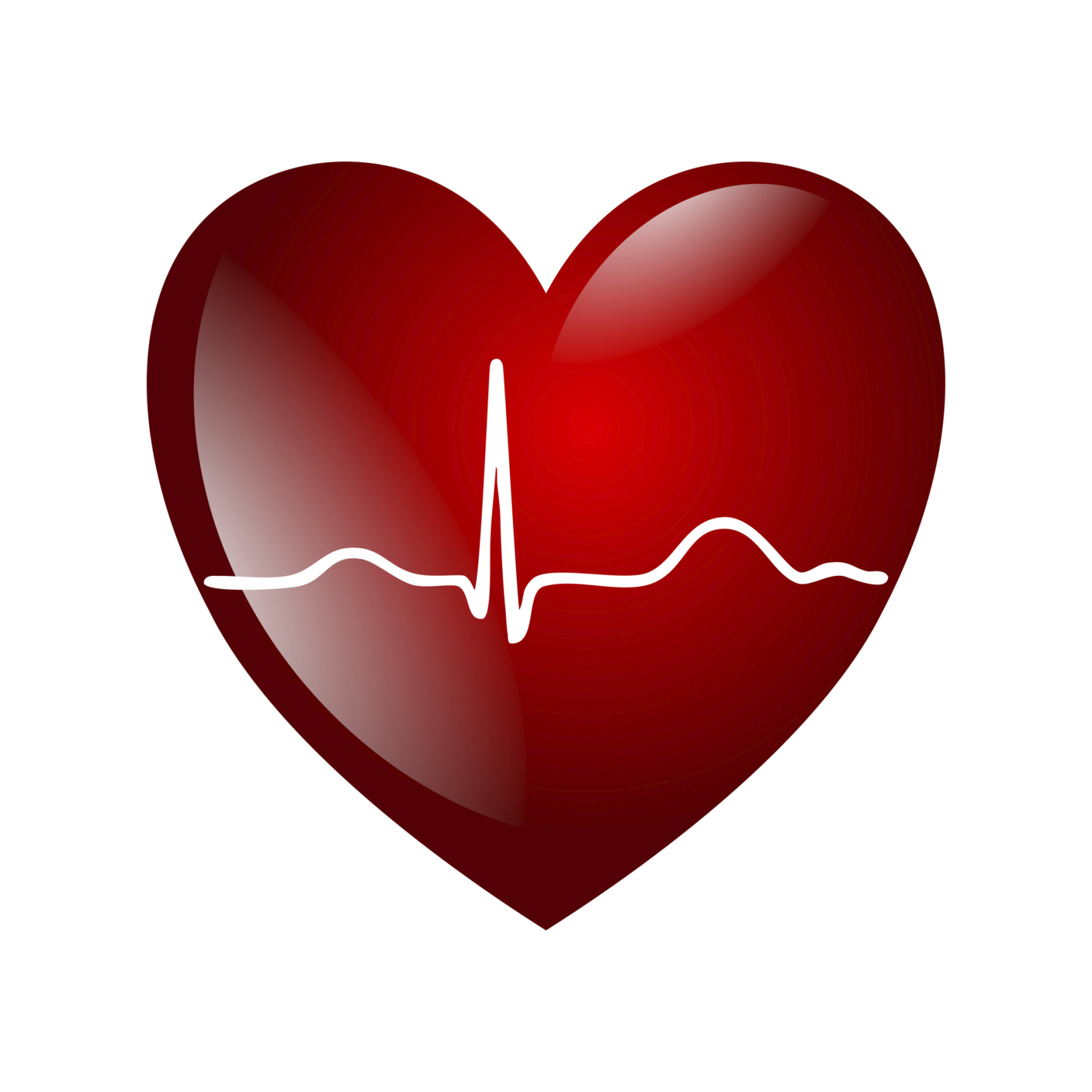 If This Is So…
Then the whole journey is about love (not getting it “right” or our behavior)
Reframe EVERYTHING in the context of love
Equal Heirs with Christ
“The Spirit himself testifies together with our spirit that we are God's children,  and if children, also heirs ​-- ​heirs of God and coheirs with Christ ​-- ​if indeed we suffer with him so that we may also be glorified with him.”  (Rom 8:16-17 CSB)
Activation
How do you see yourself?  Is it “big” enough?
Ask God how “big” He sees you
What beliefs or thoughts about yourself do you need to get rid of to see yourself as God does?
Music by Healing Frequencies Music, Del Hungerford, Used by permission
Check out her website at: www.HealingFrequenciesMusic.com
[Speaker Notes: To change the image behind the Mock up.
Select the layer - > Right Click -> Send to Back -> Delete the image -> Drag & Drop your Own Picture -> Send to Back (again)]